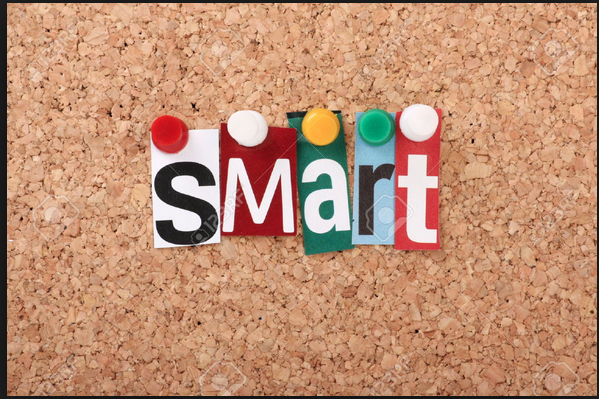 Making a Smart College List
“College is a Match to be Made not a Prize to be Won!”
Peak State
Exercise your Emotional Muscle
Student Wisdom:
Student introductions
What would you say to your 9th grade self
What I would say to my 10th grade self
What I would say to my 11th grade self
What I would say to my 12th grade self
We Will Discuss
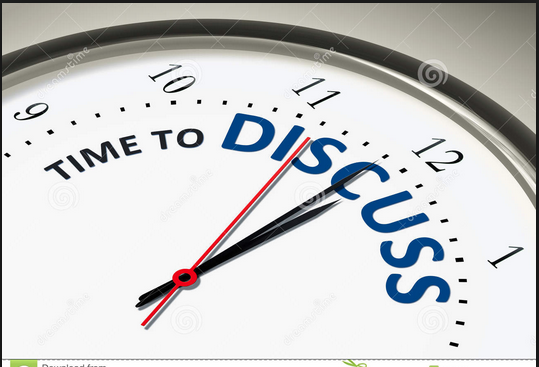 Fit
What College Must give you
Acceptance Rates/Graduation Rates
Definitions and Enrollment Practices
Caution with Rankings
6 Strategies to Make a Smart List
Your Right Fit
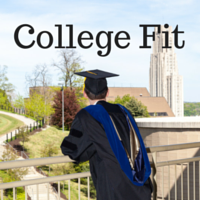 Start with Who are you, 
Don’t buy into what college 
Change our language from getting into college to Finding your right fit
You all can get into college
For most schools, it is a buyers market 61 percent did not fill their freshman targets
You have to find the place that is best for you, where you can learn and continue with your passions
What will it Give You
If you have a school in mind, know why
What will it give you?
Study: Gallup-Purdue Index Report
What Matters is Professor relationships, those that cared
At least a semester long Project, internship
A Mentor
Extra curricular activities
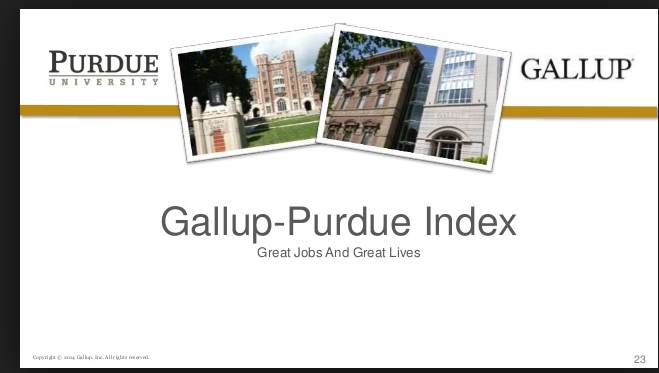 College Is
About what you make of it when you are there
Not about getting in!
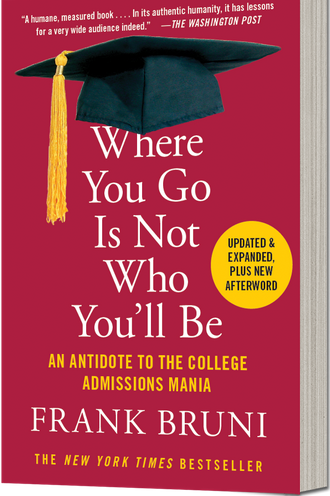 Getting in, Did you Know
Admissions rates Admission Rates
most accept more than 50 percent of students (75 percent are accepted to their first choice)
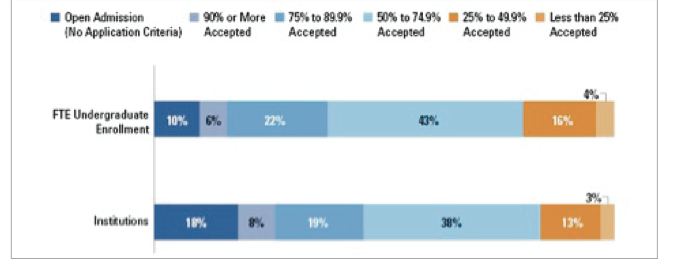 It's actually not hard to get into most college.
It's actually not hard to get into college.
According to the College Board's website, there are more than 2,400 four-year colleges in the country, and 1200 of them accept more than half of their applicants. 400 colleges accept more than 75% of those who apply.  And there are more than 300 colleges that accept ANYONE who graduated from high school!  So if you want to go to college, pack your bags—you're going
It’s just hard for those with low acceptance rates
Consider Graduation Rates
Graduation rates?
4 Year Grad Rate:  33 percent for State/public schools and 53 % for private schools 
More you stay, the more you pay
First Year Retention Rates!  How many return the next year?
College Results
College Completion
College Transitions/grad rates, schools with ED and more
Admissions Decisions
Early Decision (Some have ED I and ED II)
Apply early (usually in November) to first-choice college. 
Receive an admission decision from the college well in advance of the usual notification date (usually by December). 
Binding Agreement (can only apply to 1 school ED)
Early Decision
Is Early Decision Right for you?
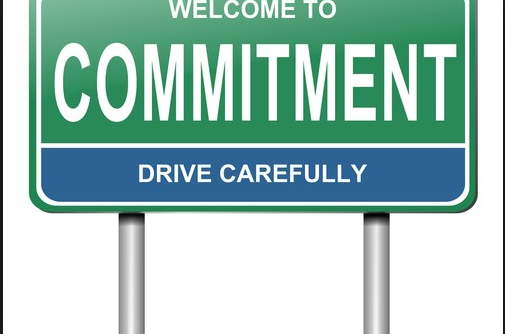 Admissions Decisions
Early Action applicants
Apply early.
Receive an admission decision early in the admission cycle (usually in January or February).
Consider acceptance offer; do not have to commit upon receipt.
Apply to other colleges under regular admission plans.
Give the college a decision no later than the May 1 national response date.
Admissions Decisions
Rolling Admissions:
Rolling admission candidates are invited to submit their applications to the university anytime within a large window.
Open Admissions:
Open admissions (sometimes called open enrollment) is a type of unselective and non-competitive college
only criterion for entrance is a high school diploma or a General Educational Development (GED) certificate
Selectivity
Important to start with a definition, What is a selective college?
Measured by Ranks?
Measured by Admission Rate?
Media focuses on a few dozen schools
Rankings
113 schools that admit less than 32 Percent
College Admission Rates by Region/Classification
4 main types of 4 year colleges/universities
Important to know to make a Smart List
Research Universities (National Universities)
Master’s Level Universities (Regional Universities)
COLLEGES: Liberal Arts  (National Liberal Arts)and Baccalaureate colleges (Regional Colleges)
Specialty Colleges: Arts, Music, Business
Research Universities (National Universities)R-VH,H,M
Research universities are the best known institutions and are the schools that capture the most media attention. 
These schools offer a huge array of majors and these are the institutions where you will find academics who are leaders in their field. 
Research universities are typically large schools that offer lots of cultural and sporting events and student organizations.
Access to professors at research universities can be limited for undergrads.
Master’s Universities(Regional Universities)M-L,M,S
Master’s level universities offer bachelor’s and master’s degree programs, but few if any doctoral programs.
Most have less of a focus on research which can be an advantage for undergraduates students pursuing bachelor degrees.
Liberal Arts Colleges(National Liberal Arts)
Liberal arts colleges:  At liberal arts colleges, more than 50% of the degrees that students earn are supposed to be in the humanities and sciences, many of them offer a degree in business, which is the most popular major.
These schools only provide undergraduate education or have extremely limited graduate programs. These colleges offer small classes and a personalized education since lecture halls are rare. It’s easier to have meaningful connections with professors at these institutions. 
These schools represent an excellent option for science and math majors. These are challenging majors and the chances of success can be higher in a class of 20 students or less rather than hundreds. High Grad school matriculation
Baccalaureate colleges(Regional College)
These schools tend to exclusively educate undergraduates or have modest graduate programs. 
As with liberal arts colleges, this means that professors will be teaching and interacting with undergrads rather than teaching assistants. 
Most of the students attending baccalaureate colleges major in vocational or practical degrees such as business, nursing, journalism, parks & recreation and education.
Be Careful with Rankings
They don’t measure the learning at the school only the admitting/how selective they are 
Promotes feeling of failure for those that don’t make it 
They are subjective- Popularity and Beauty contest (schools rank eachother- 25% of score)
Rank also based on resources (nice facilities not the learning)
How how their rejection rate is and GPA/test scores
Rely on what people think of the schools- counselors, admission deans…
Somehow we like lists so perpetuates the rankings, be of name brands, so many other, hidden gems out there
Rankings
They can, however,  be helpful to generate a list of schools that are not just research, master’s level, or colleges
College Rankings by Research, Master's (regional, and Colleges)
So, Cast a Wide Net
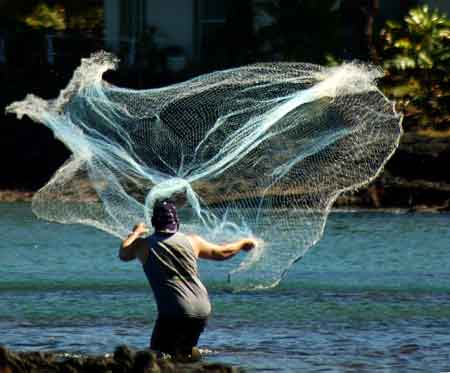 Cast a wide net
Not all research universities
Not all Brand Name schools
Make a smart list
Nearly 5,000 colleges
You are a paying customer
Many would love to have you
It’s a business and they are making a class
Lists to help
50/50 lists, smart lists, college raptor
Smart college choice/list
unique lists of majors, calendars, programs
6 Strategies To Make a Smart List:
1. Start with You
Know who you are, your skills, interests and abilities 
Your strengths and areas of challenge
Use Naviance
✔Strengths Explorer 
✔Do What You Are
✔Career Interest Profiler
✔Resume on Naviance
Help you generate possible majors to consider
2. Do a College Search
What is important to you in a college?
College factors:
Location
Size- be careful with this one
Extracurriculars
Majors…
College Search
Complete the Game Plan on Naviance: It will get you thinking about criteria you want in a school and then plug into a search
Use Supermatch on Naviance
Big Future College Search:Big Future College Search
College Navigator: College Navigator
3. Campus Visit, Virtual Tour, College Reps
College Visits: A sure way to know that you want to apply to a college is to get on their campus
In meantime, you can do Virtual tours: YouVisit YouVisit, CampusTours CampusTours
College Reps Here!  They are here to see YOU, our great students, to sell their school.  It also shows Demonstrated Interest!
4. Money Matters in Making a Smart List
Don’t let it stop you from looking 
But, determine your Expected Family Contribution for 1 year of college by using a EFC Calculator  EFC Calculator 
If EFC is low, look for schools who give need based aid report giving need based aid
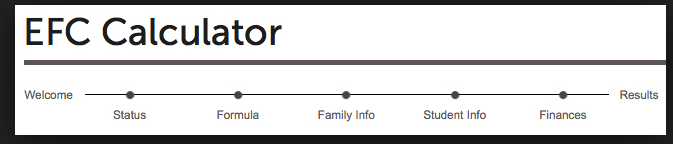 Money Matters
If EFC is high, look for schools that give good merit aid
Go to Big future, put in school and click on paying to see average non-need based aid given
Know NetPrice= cost - free money, (scholarships and grants) of your colleges by using their Net Price Calculators.  Search for it by school name and Net Price Calculator
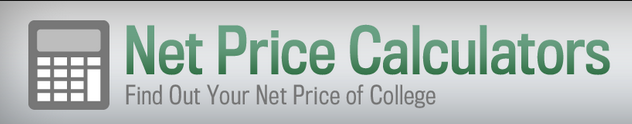 Tip
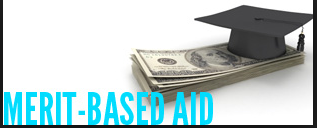 Generally,
The higher the rank, the less merit given
Highly ranked Research Universities, are most generous with need and least generous with merit aid
If looking out of state at a public, highly ranked, research school, usually reserve need aid to in-state residents.
5. Look at Admit Rates/Grad Rates/Potential Salary
Look at Admit rates, Look at first year retention rates  College Results
College Completion College Completion
Look at salary potential Educate to Career
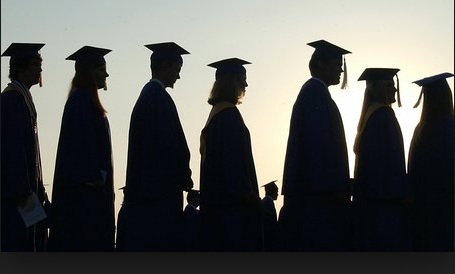 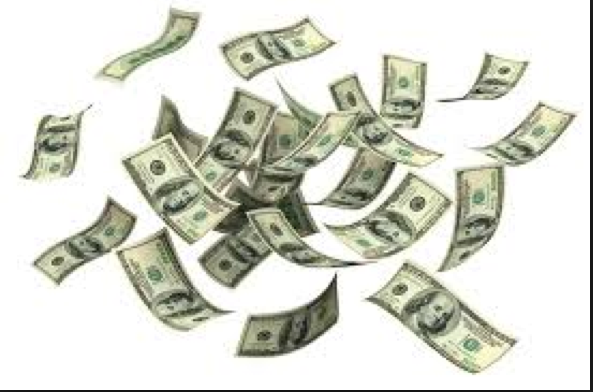 6. Build A Smart College List- Casting a Wider Net
Your list Must have (They should all be a fit even financially)
1 First Admission School= (onsite) and formula oriented schools
1 Minnesota School
1-2 Dream= 5-25% chance of acceptance
2-3 Maybe= 16-60% chance of acceptance
2-3 Match= 61>%= chance of acceptance 
Have schools that are a target, look at scattergrams and admission rates
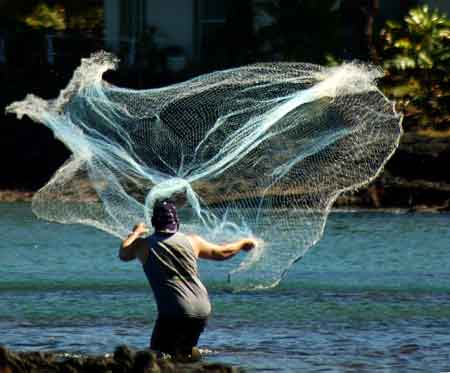 College Worksheet for Deadlines
Now, just apply watching deadlines
Use comparison worksheet to help manage the process
Naviance, to apply and update
You’ve worked hard for 13 years, so each school you apply to should be where you can thrive, be happy and learn how to flourish in an ever changing world